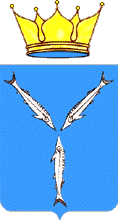 ПУБЛИЧНАЯ ДЕКЛАРАЦИЯ ЦЕЛЕЙ И ЗАДАЧ МИНИСТЕРСТВА ОБРАЗОВАНИЯ САРАТОВСКОЙ ОБЛАСТИ НА 2016 ГОД
ВОСПИТАНИЕ
СТРАТЕГИЧЕСКИЙ ОБЩЕНАЦИОНАЛЬНЫЙ ПРИОРИТЕТ
«У нас нет и не может быть  никакой другой объединяющей идеи, кроме патриотизма»
Президент Российской Федерации В.В. Путин
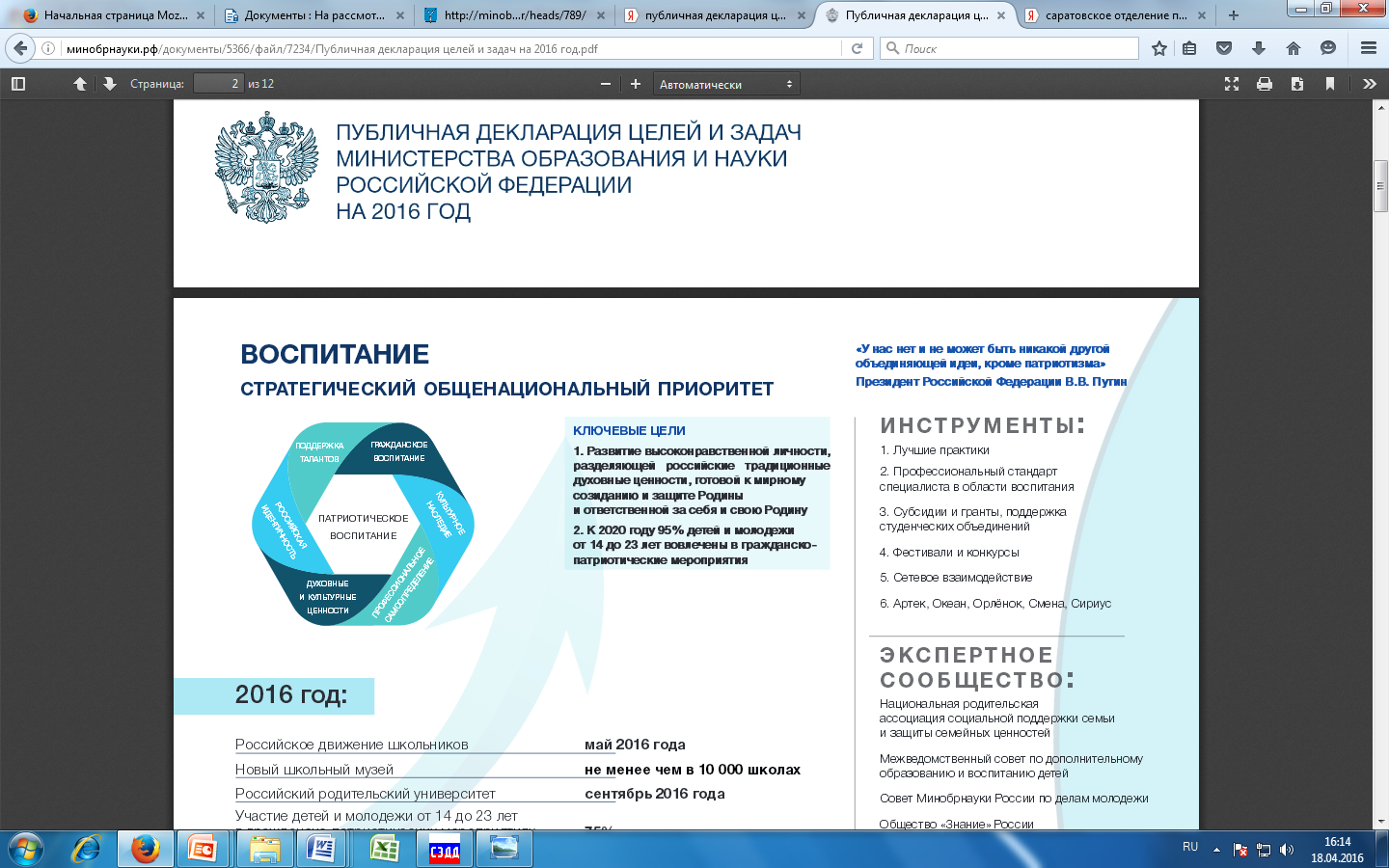 КЛЮЧЕВЫЕ ЦЕЛИ
1.  Развитие высоконравственной личности, разделяющей российские традиционные ценности, готовой к  мирному созиданию и защите Родины и ответственной за себя и свою Родину

2. К 2020 году 95% детей и молодежи  от 14 до 23 лет  вовлечены в гражданско-патриотические мероприятия
И Н С Т Р У М Е Н Т Ы:
1.  Лучшие практики
2. Профессиональный стандарт специалиста в области воспитания
3. Фестивали и конкурсы
4. Сетевое взаимодействие
5.  Курсы повышения квалификации педагогов
6. Региональная государственная программа развития образования
2016 год:
Э К С П Е Р Т Н О Е 
С О О Б Щ Е С Т В О:
1.  Общественная палата Саратовской области
2. Общественный совет при министерстве образования Саратовской области
3. Молодежное Правительство Саратовской области
4. Региональные общественные детские и молодежные объединения
5. Региональные ветеранские организации
6.  Саратовское областное отделение общественной организации «Педагогическое общество России»
7. Ассоциации педагогов Саратовской области
8. ГАУ ДПО «Саратовский областной институт развития образования»
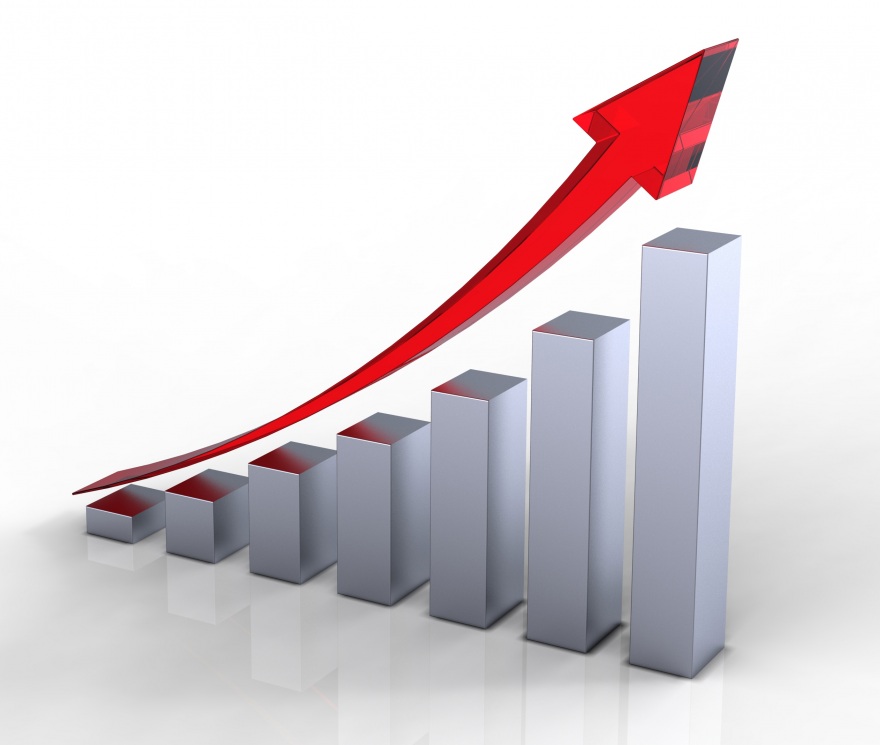 Российское движение школьников

Участие детей и молодежи от 14 до 23 лет в гражданско-патриотических мероприятиях

Патриотические объединения, клубы, поисковые отряды, историко-патриотические, героико-патриотические и военно-патриотические школьные музеи и уголки боевой славы

Школьные музеи
май  2016 года


77%





1035 ед.

78% школ
СТРАТЕГИЯ РАЗВИТИЯ ВОСПИТАНИЯ В РОССИЙСКОЙ ФЕДЕРАЦИИ НА ПЕРИОД ДО 2025 ГОДА
ГОСУДАРСТВЕННАЯ ПРОГРАММА «ПАТРИОТИЧЕСКОЕ ВОСПИТАНИЕ  ГРАЖДАН РОССИЙСКОЙ ФЕДЕРАЦИИ НА 2016-2020 ГОДЫ»
ПОДПРОГРАММА «ПАТРИОТИЧЕСКОЕ ВОСПИТАНИЕ ДЕТЕЙ И МОЛОДЕЖИ САРАТОВСКОЙ ОБЛАСТИ» ГОСУДАРСТВЕННОЙ ПРОГРАММЫ САРАТОВСКОЙ ОБЛАСТИ «РАЗВИТИЕ ОБРАЗОВАНИЯ  В САРАТОВСКОЙ ОБЛАСТИ ДО 2020 ГОДА»
ЗАРАБОТНАЯ ПЛАТА В СИСТЕМЕ ОБРАЗОВАНИЯ
«Профессия учителя вновь становится уважаемой и престижной, привлекательной и интересной для молодых специалистов»
Президент Российской Федерации В.В. Путин
КЛЮЧЕВЫЕ ЦЕЛИ
1.  К 2018 г. доведение средней заработной платы преподавателей учреждений дополнительного образования до средней заработной платы учителей

2. К 2018 г. доведение средней заработной платы преподавателей СПО  до средней заработной платы в регионе
ПОВЫШЕНИЕ ЗАРАБОТНОЙ ПЛАТЫ ПЕДАГОГИЧЕСКИХ РАБОТНИКОВ
И Н С Т Р У М Е Н Т Ы:
1.  Мониторинг средних заработных плат педагогов
2. Субвенции из областного бюджета на финансовое обеспечение образовательной деятельности общеобразовательных и  дошкольных образовательных учреждений
2016 год:
Заработная плата педагогических работников в государственных и муниципальных организациях
на уровне не ниже 2015 года
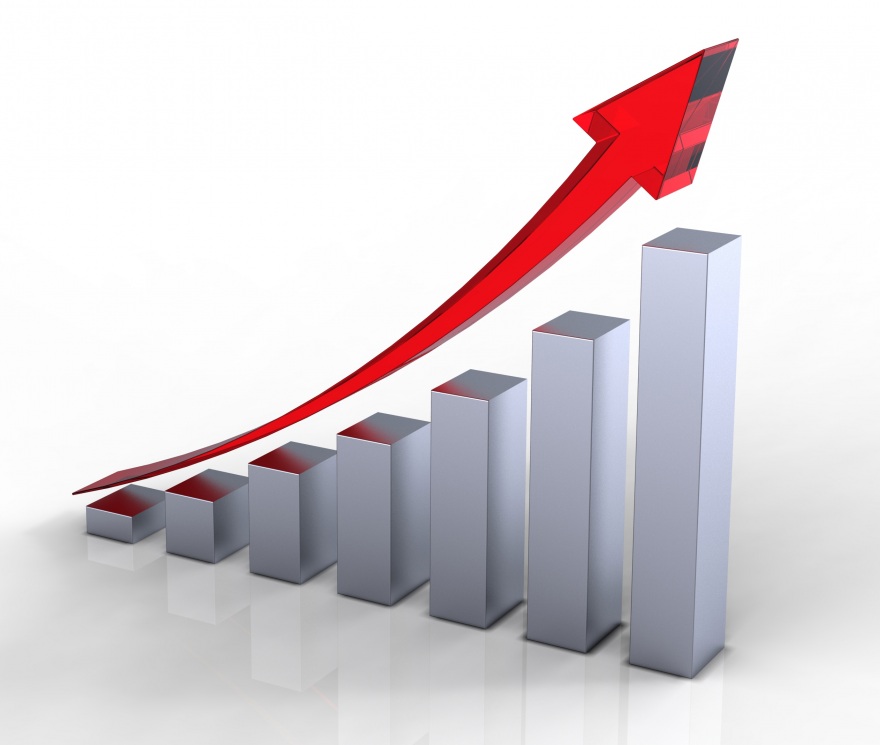 Справочно:
Э К С П Е Р Т Н О Е 
С О О Б Щ Е С Т В О:
1. Областная (региональная) трехсторонняя комиссия по регулированию социально-трудовых отношений:
- представители профсоюза образования и науки
- представители объединений работодателей
- представители Правительства Саратовской области
Педагогические работники дошкольного образования
18,8
12,1
15,8
18,4
Педагогические работники общего образования
23,2
21
22,1
16,8
Педагогические работники дополнительного образования
21,4
20,6
21,1
9,0
Преподаватели и мастера производственного обучения среднего профессионального образования
22,2
21
21,6
18,1
2012 г.      2013 г.      2014 г.      2015  г.
УКАЗ ПРЕЗИДЕНТА РОССИЙСКОЙ ФЕДЕРАЦИИ ОТ 07.05.2012 № 597
РАСПОРЯЖЕНИЕ ПРАВИТЕЛЬСТВА РОССИЙСКОЙ ФЕДЕРАЦИИ ОТ 26.11.2012 № 2190-Р
ПОСТАНОВЛЕНИЕ ПРАВИТЕЛЬСТВА РОССИЙСКОЙ ФЕДЕРАЦИИ ОТ 14.09.2015 № 973
ГОСУДАРСТВЕННАЯ ПРОГРАММА САРАТОВСКОЙ ОБЛАСТИ «РАЗВИТИЕ ОБРАЗОВАНИЯ  В САРАТОВСКОЙ ОБЛАСТИ ДО 2020 ГОДА»
РЕГИОНАЛЬНЫЙ ПЛАН МЕРОПРИЯТИЙ («ДОРОЖНАЯ КАРТА») «ИЗМЕНЕНИЯ В ОТРАСЛЯХ СОЦИАЛЬНОЙ СФЕРЫ, НАПРАВЛЕННЫЕ НА ПОВЫШЕНИЕ ЭФФЕКТИВНОСТИ ОБРАЗОВАНИЯ И НАУКИ»
ДОШКОЛЬНОЕ ОБРАЗОВАНИЕ:
ДОСТУПНОСТЬ И КАЧЕСТВО
«Одна из важнейших мер демократической политики – развитие дошкольного образования»
Президент Российской Федерации В.В. Путин
КЛЮЧЕВЫЕ ЦЕЛИ
1.  Сохранение 100% доступности дошкольного образования для детей в возрасте от 3 до 7 лет
2. Создание условий для получения дошкольного образования детьми в возрасте до 3 лет
3. Обеспечение доступности дошкольных образовательных  учреждений для детей-инвалидов и маломобильных групп
4. Создание сервисов для родителей, чьи дети не посещают детские сады
5.  Создание условий для формирования предметно-развивающей среды для детей дошкольного возраста
И Н С Т Р У М Е Н Т Ы:
1. ФГОС
2. Реализация программ повышения квалификации 
3. Государственно-частное партнерство
4. «Электронная очередь»
5. Мониторинг родительской платы за присмотр и уход в детских садах
6. Региональная государственная программа развития образования
7. Субвенции из областного бюджета на финансовое обеспечение образовательной деятельности дошкольных образовательных учреждений
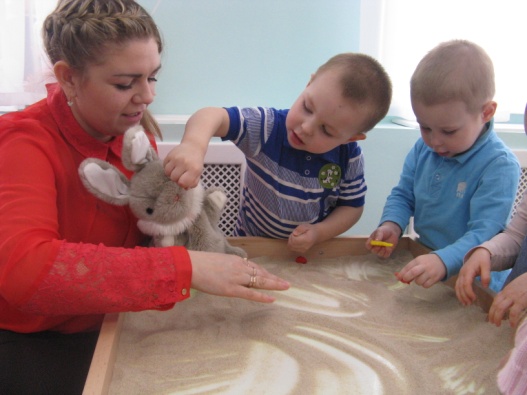 2016 год:
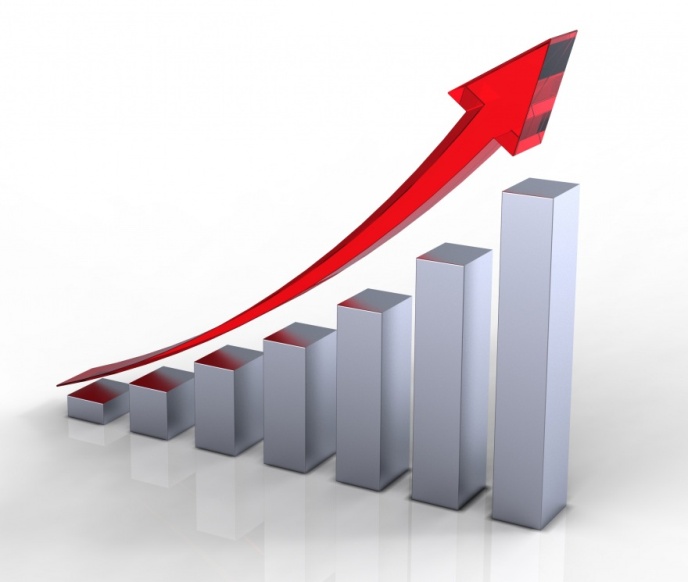 Доля детей от 1 до 7 лет, имеющих возможность получать услуги дошкольного образования
Доля дошкольных образовательных организаций, в которых созданы условия для детей-инвалидов
Поддержка дошкольного семейного образования
Э К С П Е Р Т Н О Е 
С О О Б Щ Е С Т В О:
1. Общественный совет при министерстве образования Саратовской области
2. ГАУ ДПО «Саратовский областной институт развития образования»
3. Негосударственные поставщики услуг дошкольного образования
96%


16 %
350 консультационных центров для родителей
ГОСУДАРСТВЕННАЯ ПРОГРАММА РОССИЙСКОЙ ФЕДЕРАЦИИ «РАЗВИТИЕ ОБРАЗОВАНИЯ» НА 2013-2020 ГОДЫ
ФЕДЕРАЛЬНАЯ ЦЕЛЕВАЯ ПРОГРАММА РАЗВИТИЯ ОБРАЗОВАНИЯ НА 2016-2020 ГОДЫ
СТРАТЕГИЯ РАЗВИТИЯ ВОСПИТАНИЯ В РОССИЙСКОЙ ФЕДЕРАЦИИ НА ПЕРИОД ДО 2025 ГОДА
ГОСУДАРСТВЕННАЯ ПРОГРАММА «ПАТРИОТИЧЕСКОЕ ВОСПИТАНИЕ  ГРАЖДАН РОССИЙСКОЙ ФЕДЕРАЦИИ НА 2016-2020 ГОДЫ»
ПОДПРОГРАММА «РАЗВИТИЕ СИСТЕМЫ ДОШКОЛЬНОГО ОБРАЗОВАНИЯ» ГОСУДАРСТВЕННОЙ ПРОГРАММЫ САРАТОВСКОЙ ОБЛАСТИ «РАЗВИТИЕ ОБРАЗОВАНИЯ  В САРАТОВСКОЙ ОБЛАСТИ ДО 2020 ГОДА»
ПРИКАЗ МИНИСТЕРСТВА ОБРАЗОВАНИЯ ОБЛАСТИ ОТ 2 ОКТЯБРЯ 2015 ГОДА  № 2803 ОБ УТВЕРЖДЕНИИ ПЛАНА МЕРОПРИЯТИЙ ПО ВВЕДЕНИЮ ДОПОЛНИТЕЛЬНЫХ ДОШКОЛЬНЫХ МЕСТ
ОБЩЕЕ ОБРАЗОВАНИЕ:
СДЕЛАТЬ РОССИЙСКУЮ ШКОЛУ ОДНОЙ ИЗ ЛУЧШИХ ШКОЛ В МИРЕ
«Считаю, что на ближайшее десятилетие мы можем поставить перед собой цель нового уровня и другого масштаба – сделать российскую школу одной из лучших школ в мире»
Президент Российской Федерации В.В. Путин
КЛЮЧЕВЫЕ ЦЕЛИ
1.  Обновление содержания общего образования
2. Обучение школьников в одну смену
3. Мировая конкурентоспособность школьного образования
4. Общенациональная система профессионального роста учителей
5.  К 2020 году 80% обучающихся систематически занимаются физической культурой и спортом
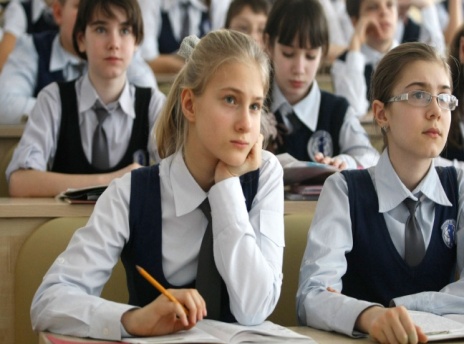 И Н С Т Р У М Е Н Т Ы:
1. ФГОС
2. Образовательные программы учреждений
3. Олимпиадное движение
4. Реализация программ повышения квалификации
5. Региональная государственная программа развития образования
6. Субвенции из областного бюджета на финансовое обеспечение образовательной деятельности общеобразовательных учреждений
2016 год:
Удельный вес обучающихся по ФГОС
Создание новых мест в общеобразовательных организациях
Доля школ, в которых создана безбарьерная среда для маломобильных групп населения
Удельный вес спортзалов сельских школ, требующих капитального ремонта
Удельный вес школьников, занимающихся физкультурой и спортом во внеурочное время
в том числе сельских школьников
Проект «Электронная школа» - депозитарий уроков лучших учителей
Единая федеральная межведомственная система учета контингента обучающихся
78,6%

1300 мест


21,4%

46,3%


32%
40,5%
50% интерактивных материалов

региональный сегмент
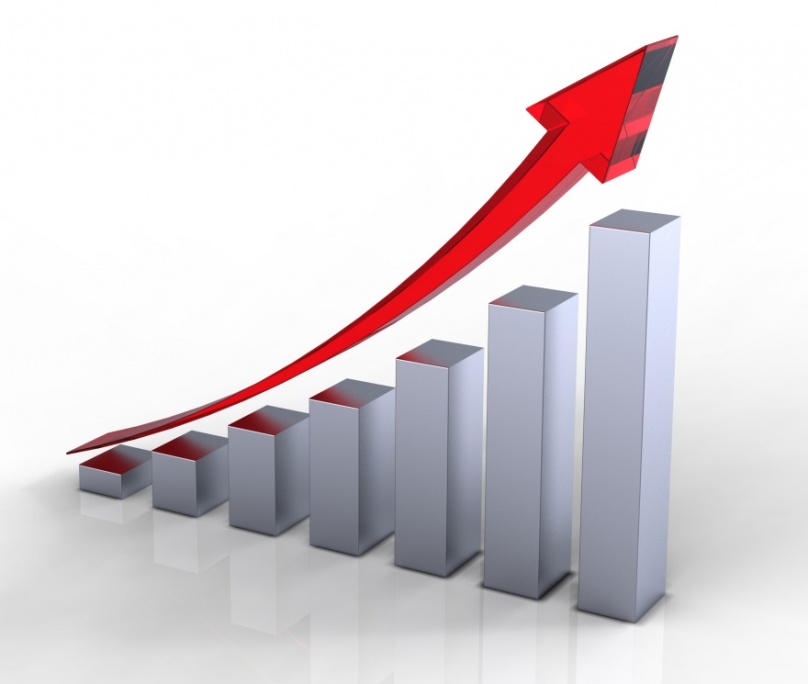 Э К С П Е Р Т Н О Е 
С О О Б Щ Е С Т В О:
1. Общественный совет при министерстве образования Саратовской области
2. ГАУ ДПО «Саратовский областной институт развития образования»
3. Ассоциации учителей-предметников
4. Профессиональные сообщества
ГОСУДАРСТВЕННАЯ ПРОГРАММА РОССИЙСКОЙ ФЕДЕРАЦИИ «РАЗВИТИЕ ОБРАЗОВАНИЯ» НА 2013-2020 ГОДЫ
ФЕДЕРАЛЬНАЯ ЦЕЛЕВАЯ ПРОГРАММА РАЗВИТИЯ ОБРАЗОВАНИЯ НА 2016-2020 ГОДЫ
СТРАТЕГИЯ РАЗВИТИЯ ВОСПИТАНИЯ В РОССИЙСКОЙ ФЕДЕРАЦИИ НА ПЕРИОД ДО 2025 ГОДА
ГОСУДАРСТВЕННАЯ ПРОГРАММА «СОДЕЙСТВИЕ СОЗДАНИЮ В СУБЪЕКТАХ РОССИЙСКОЙ ФЕДЕРАЦИИ  НОВЫХ МЕСТ В ОБЩЕОБРАЗОВАТЕЛЬНЫХ ОРГАНИЗАЦИЯХ» НА 2016-2025 ГОДЫ
ГОСУДАРСТВЕННАЯ ПРОГРАММА САРАТОВСКОЙ ОБЛАСТИ «РАЗВИТИЕ ОБРАЗОВАНИЯ  В САРАТОВСКОЙ ОБЛАСТИ ДО 2020 ГОДА»
ДОПОЛНИТЕЛЬНОЕ ОБРАЗОВАНИЕ ДЕТЕЙ
РАЗВИТИЕ И САМООПРЕДЕЛЕНИЕ ДЕТЕЙ И ПОДРОСТКОВ
«Каждый ребенок, подросток должен иметь возможность найти себе занятие по душе»
Президент Российской Федерации В.В. Путин
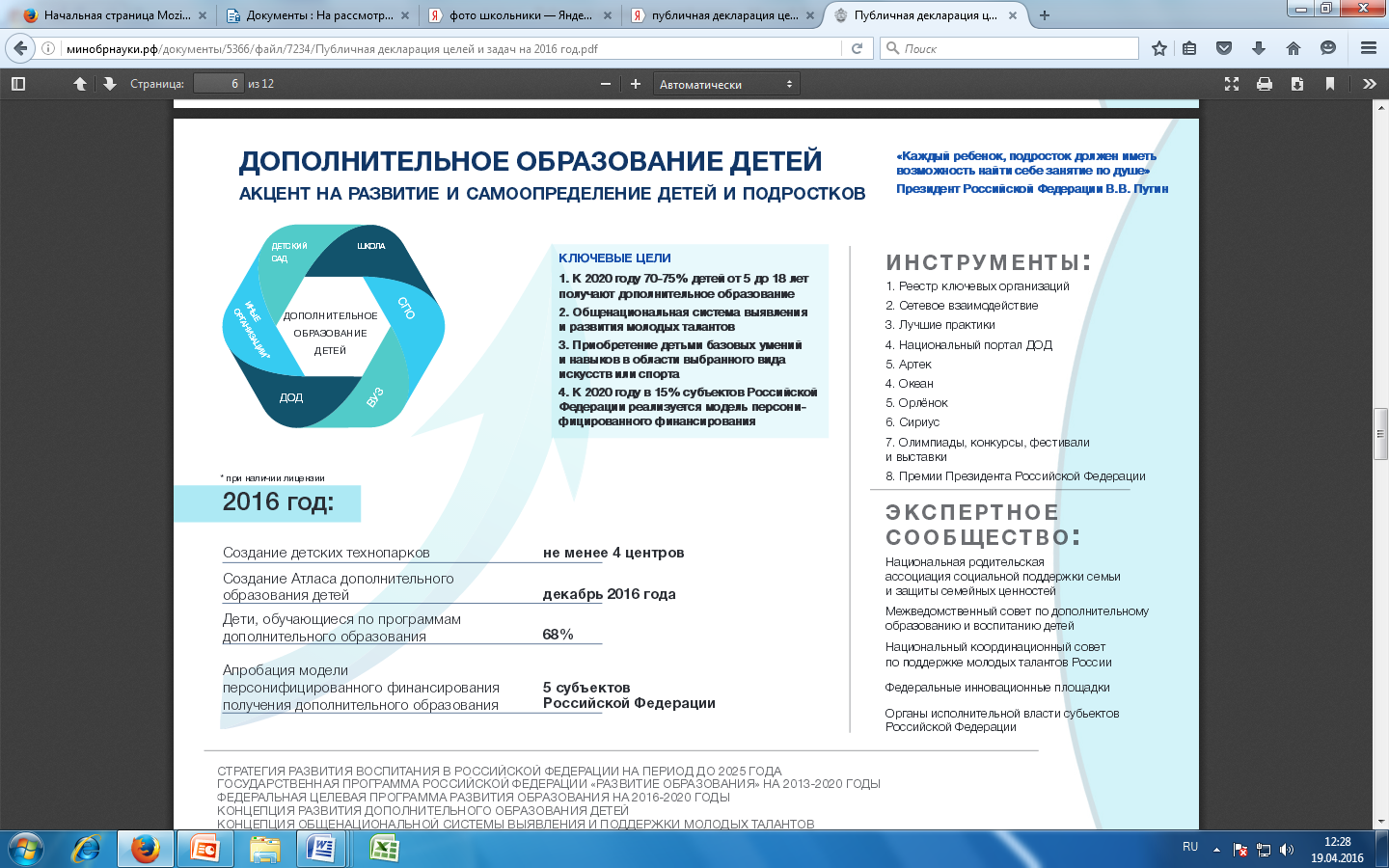 КЛЮЧЕВЫЕ ЦЕЛИ
1.  К 2020 году 70% детей от 5 до 18 лет получают дополнительное образование
2.  Общенациональная система выявления и развития молодых талантов
3. Приобретение детьми базовых умений и навыков в области выбранного вида искусств, науки или спорта
И Н С Т Р У М Е Н Т Ы:
Лучшие практики
Олимпиады, конкурсы, фестивали и выставки
3. Сетевое взаимодействие
4.  Курсы повышения квалификации педагогов
5. Региональная государственная программа развития образования
2016 год:
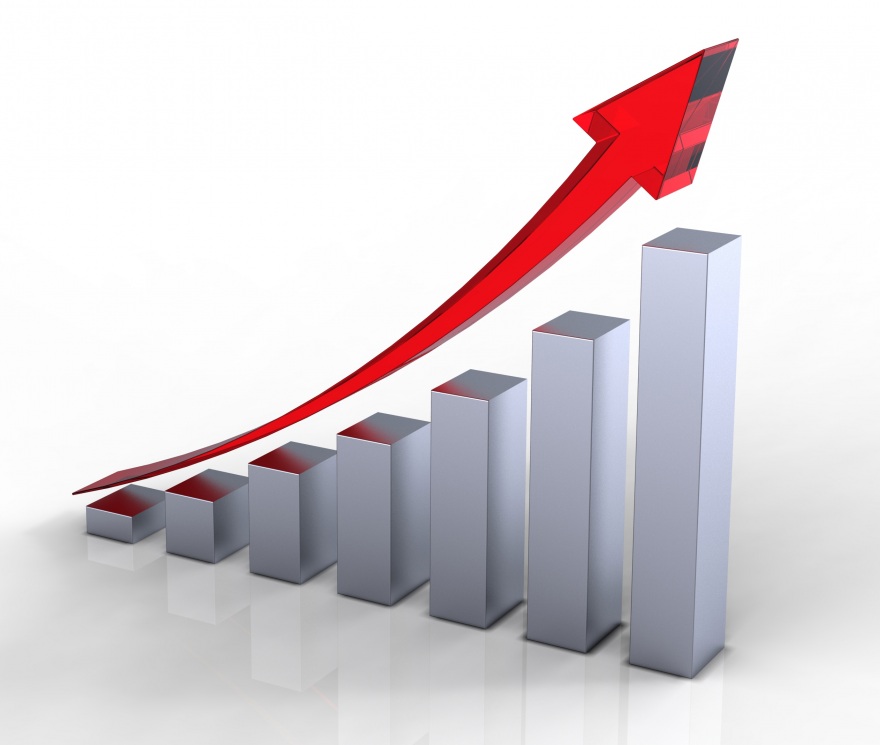 Э К С П Е Р Т Н О Е 
С О О Б Щ Е С Т В О:
1. Общественный совет при министерстве образования Саратовской области
2. Региональное представительство Российской ассоциации образовательной робототехники
3. Ассоциации центров молодежного инновационного творчества
4. Региональные инновационные площадки
5. Профессиональные сообщества
6. ГАУ ДПО «Саратовский областной институт развития образования»
Дети, обучающиеся по программам дополнительного образования
Доля детей-инвалидов в возрасте от 5 до 18 лет, получающих дополнительное образование, от общей численности детей-инвалидов данного возраста
Удельный вес детей, занимающихся по дополнительным образовательным программам научно-технической направленности
Охват обучающихся мероприятиями профессиональной ориентации
67,7%


30%


12,5%

100%
СТРАТЕГИЯ РАЗВИТИЯ ВОСПИТАНИЯ В РОССИЙСКОЙ ФЕДЕРАЦИИ НА ПЕРИОД ДО 2025 ГОДА
ГОСУДАРСТВЕННАЯ ПРОГРАММА РОССИЙСКОЙ ФЕДЕРАЦИИ «РАЗВИТИЕ ОБРАЗОВАНИЯ» НА 2013-2020 ГОДЫ
ФЕДЕРАЛЬНАЯ ЦЕЛЕВАЯ ПРОГРАММА РАЗВИТИЯ ОБРАЗОВАНИЯ НА 2016-2020 ГОДЫ
КОНЦЕПЦИЯ РАЗВИТИЯ ДОПОЛНИТЕЛЬНОГО ОБРАЗОВАНИЯ ДЕТЕЙ
КОНЦЕПЦИЯ ОБЩЕНАЦИОНАЛЬНОЙ СИСТЕМЫ ВЫЯВЛЕНИЯ И ПОДДЕРЖКИ МОЛОДЫХ ТАЛАНТОВ
ГОСУДАРСТВЕННАЯ ПРОГРАММА САРАТОВСКОЙ ОБЛАСТИ «РАЗВИТИЕ ОБРАЗОВАНИЯ  В САРАТОВСКОЙ ОБЛАСТИ ДО 2020 ГОДА»
ПЛАН РАЗВИТИЯ ДОПОЛНИТЕЛЬНОГО ОБРАЗОВАНИЯ ДЕТЕЙ САРАТОВСКОЙ ОБЛАСТИ НА 2016-2020 ГОДЫ (ПРИКАЗ МИНИСТЕРСТВА ОБРАЗОВАНИЯ ОБЛАСТИ ОТ 19.11.2015 № 3489)
ЗАЩИТА ДЕТЕЙ
СТРАТЕГИЧЕСКИЙ ПРИОРИТЕТ РАЗВИТИЯ СТРАНЫ
«Наша задача гораздо шире – сформировать по-настоящему современную образовательную среду, в том числе для детей с ограниченными возможностями по здоровью»
Президент Российской Федерации В.В. Путин
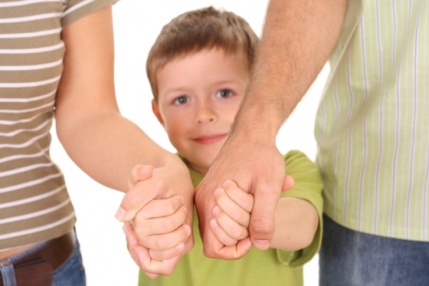 КЛЮЧЕВЫЕ ЦЕЛИ
1.  Поддержка детей-сирот и детей, оставшихся  без попечения родителей
2.  Образование детей с особыми образовательными потребностями
3. Безопасное поведение детей и подростков на дорогах
И Н С Т Р У М Е Н Т Ы:
ФГОС для детей с ОВЗ
2. Государственная поддержка модернизации инфраструктуры образования
3. Государственная поддержка семейного устройства детей-сирот
4.  Государственная поддержка обеспечения жильем детей-сирот
5. Образовательные программы по безопасности дорожного движения
2016 год:
Доля детей-сирот, переданных на воспитание в семьи граждан

Доля образовательных организаций, в которых созданы условия для получения детьми-инвалидами качественного образования

Количество первоклассников с ОВЗ*, обучающихся по федеральным государственным образовательным стандартам для обучающихся с ОВЗ

Количество ресурсных центров инклюзивного образования
88,5%



18,5%



100%
22 центра
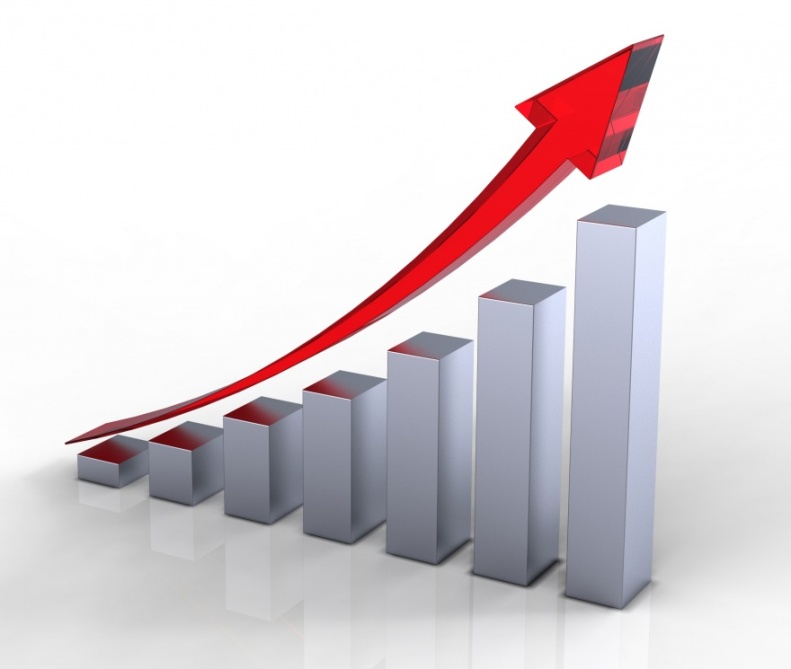 Э К С П Е Р Т Н О Е 
С О О Б Щ Е С Т В О:
1. Общественный совет при министерстве образования Саратовской области
2. Уполномоченный по правам ребенка в Саратовской области
3. Комиссия при Правительстве Саратовской области по обеспечению безопасности дорожного движения
4. Муниципальные клубы замещающих родителей
5. Региональные общественные организации социальной направленности
*ОВЗ – ограниченные возможности по здоровью
2013 г.      2014 г.      2015 г.
Справочно:
Снижение числа детей-сирот,  находящихся
на учете в государственном банке данных, чел.
1723
1396
1059
ГОСУДАРСТВЕННАЯ ПРОГРАММА РОССИЙСКОЙ ФЕДЕРАЦИИ «РАЗВИТИЕ ОБРАЗОВАНИЯ» НА 2013-2020 ГОДЫ
ГОСУДАРСТВЕННАЯ ПРОГРАММА РОССИЙСКОЙ ФЕДЕРАЦИИ «ДОСТУПНАЯ СРЕДА» НА 2011-2020 ГОДЫ
ФЕДЕРАЛЬНАЯ ЦЕЛЕВАЯ ПРОГРАММА «ПОВЫШЕНИЕ БЕЗОПАСНОСТИ ДОРОЖНОГО ДВИЖЕНИЯ В 2013-2020 ГОДАХ»
ГОСУДАРСТВЕННАЯ ПРОГРАММА САРАТОВСКОЙ ОБЛАСТИ «РАЗВИТИЕ ОБРАЗОВАНИЯ  В САРАТОВСКОЙ ОБЛАСТИ ДО 2020 ГОДА»
РАСПОРЯЖЕНИЕ ПРАВИТЕЛЬСТВА САРАТОВСКОЙ ОБЛАСТИ ОТ 26.11.2015 № 277-ПР О ПЛАНЕ МЕРОПРИЯНИЙ, НАПРАВЛЕННЫХ НА СНИЖЕНИЕ СМЕРТНОСТИ НАСЕЛЕНИЯ ОТ ДОРОЖНО-ТРАНСПОРТНЫХ ПРОИСШЕСТВИЙ НА 2016 ГОД
СРЕДНЕЕ ПРОФЕССИОНАЛЬНОЕ ОБРАЗОВАНИЕ
ПОВЫШЕНИЕ КОНКУРЕНТОСПОСОБНОСТИ РАБОЧИХ ПРОФЕССИЙ
«К 2020 году как минимум в половине колледжей в России подготовка по 50 наиболее востребованным и перспективным рабочим профессиям должна вестись в соответствии с лучшими мировыми стандартами и мировыми технологиями»
Президент Российской Федерации В.В. Путин
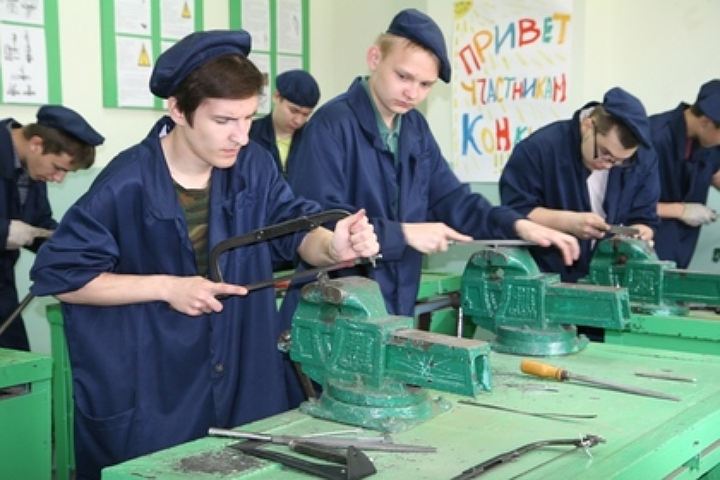 КЛЮЧЕВЫЕ ЦЕЛИ
1.  Подготовка к 2019 году в каждом профессиональном образовательном учреждении региона не менее 50% специалистов в соответствии с перечнем наиболее востребованных и перспективных профессий и специальностей среднего профессионального образования (топ-50)
И Н С Т Р У М Е Н Т Ы:
1. ФГОС СПО и примерные основные образовательные программы по ТОП-50
2. Профессиональные стандарты
3. Сертификация профессиональных квалификаций
4. Конкурсы профессионального мастерства
5. Дуальное обучение
6. Движение WordSkills Россия
7. Региональная государственная программа развития образования
2016 год:
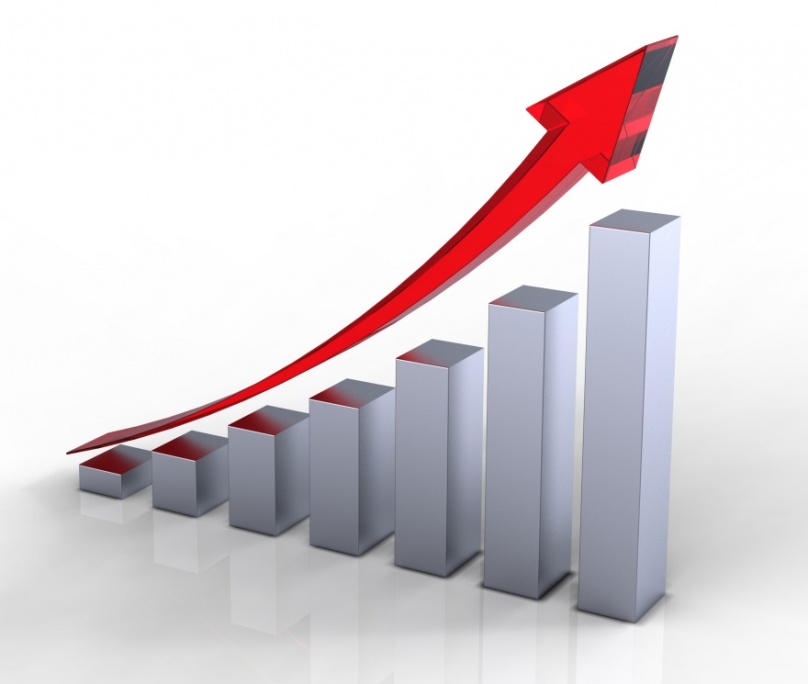 Доля профессиональных образовательных организаций, в которых осуществляется подготовка кадров по профессиям топ-50

Доля выпускников 9-х классов, поступивших в профессиональные образовательные организации

Компетенции для участия в чемпионате WordSkills Россия


Профессиональные образовательные программы, соответствующие мировым стандартам

Подготовка специалистов многофункциональными центрами прикладных квалификаций
10%


42%


8 компетенций



8 программ


1600 специалистов
Э К С П Е Р Т Н О Е 
С О О Б Щ Е С Т В О:
1. Общественный совет при министерстве образования Саратовской области
2. Координационный совет при Торгово-промышленной палате Саратовской области
3. Межведомственный совет по профессиональной ориентации
4. Региональный координационный центр WordSkills 
5. Работодатели
ГОСУДАРСТВЕННАЯ ПРОГРАММА РОССИЙСКОЙ ФЕДЕРАЦИИ «РАЗВИТИЕ ОБРАЗОВАНИЯ» НА 2013-2020 ГОДЫ
ФЕДЕРАЛЬНАЯ ЦЕЛЕВАЯ ПРОГРАММА РАЗВИТИЯ ОБРАЗОВАНИЯ НА 2016-2020 ГОДЫ
ПРИКАЗ МИНИСТЕРСТВА ТРУДА И СОЦИАЛЬНОЙ ЗАЩИТЫ РФ ОТ 2 НОЯБРЯ 2015 Г. № 831 «ОБ УТВЕРЖДЕНИИ СПИСКА 50 НАИБОЛЕЕ ВОСТРЕБОВАННЫХ НА РЫНКЕ ТРУДА, НОВЫХ И ПЕРСПЕКТИВНЫХ ПРОФЕССИЙ, ТРЕБУЮЩИХ СРЕДНЕГО ПРОФЕССИОНАЛЬНОГО ОБРАЗОВАНИЯ» 
ГОСУДАРСТВЕННАЯ ПРОГРАММА САРАТОВСКОЙ ОБЛАСТИ «РАЗВИТИЕ ОБРАЗОВАНИЯ  В САРАТОВСКОЙ ОБЛАСТИ ДО 2020 ГОДА»